Современные формы работы с резервом управленческих кадров (из опыта работы Управления образования Администрации городского округа Стрежевой)
АВТОР: Г.Н. Рябченко, заместитель начальника УО по УВР, г.о. Стрежевой
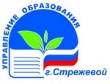 ООУ - 9
ДОУ - 10
УДО - 3
5 313 
обучающихся
2 373
 воспитанника
319
педагогов
359
педагогов
58
педагогов
Образовательные учреждения Управления образования Администрации г. о Стрежевой
4841 обучающихся
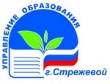 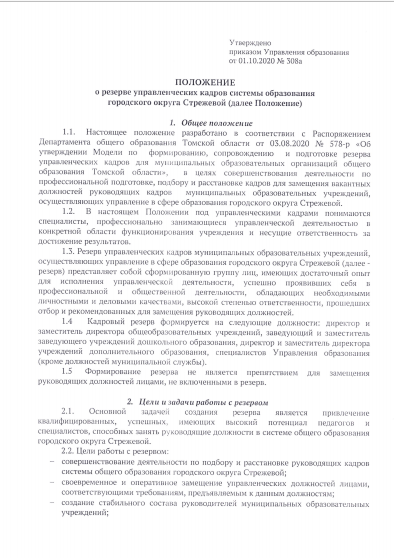 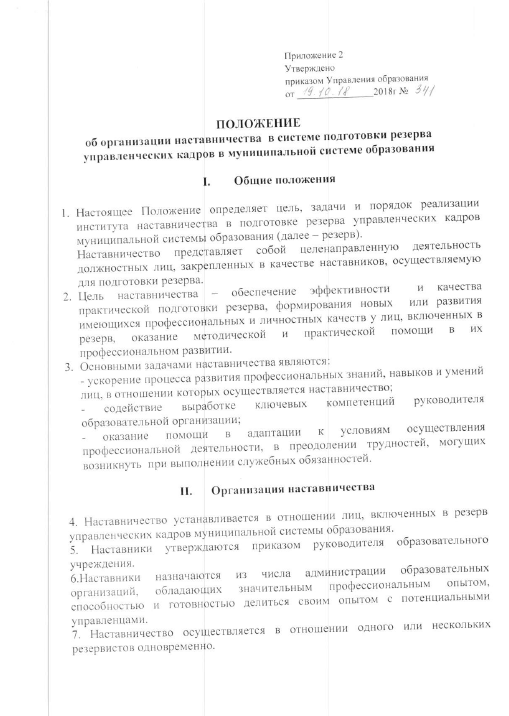 Кадровый резерв
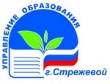 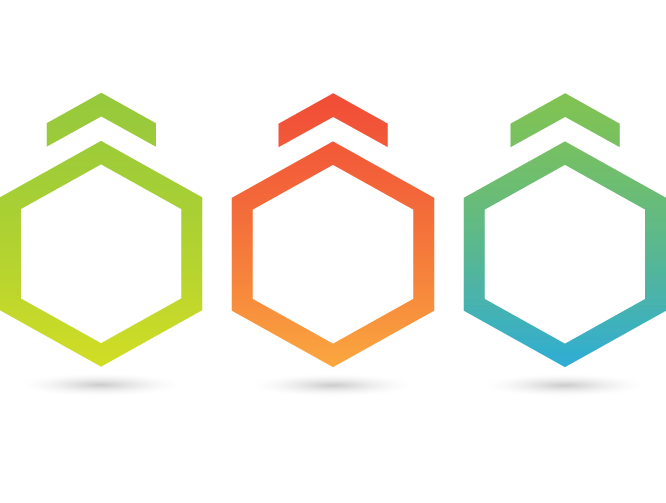 ДОУ
УДО
ООУ
Заведующий,
 заместитель заведующего
Директор,
  заместитель директора
Директор,
  заместитель директора
Специалист Управления образования
 (кроме должностей муниципальной службы).
Состав управленческого резерва
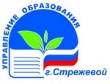 Специальный  
 резерв
(кадровый запас)
Перспективный
 резерв
Оперативный
 резерв
проявившие наибольшие способности к управленческой деятельности и достигшие наилучших результатов в своей работе
не требуется специальной дополнительной подготовки
перспективные педагоги, заместители руководителей ОУ прошедшие специальную подготовку
Основные формы подготовки резерва
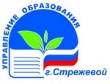 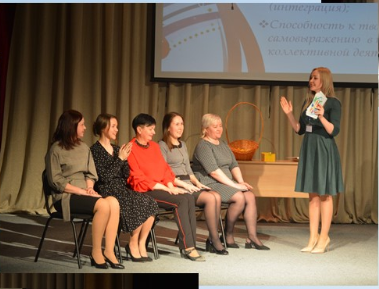 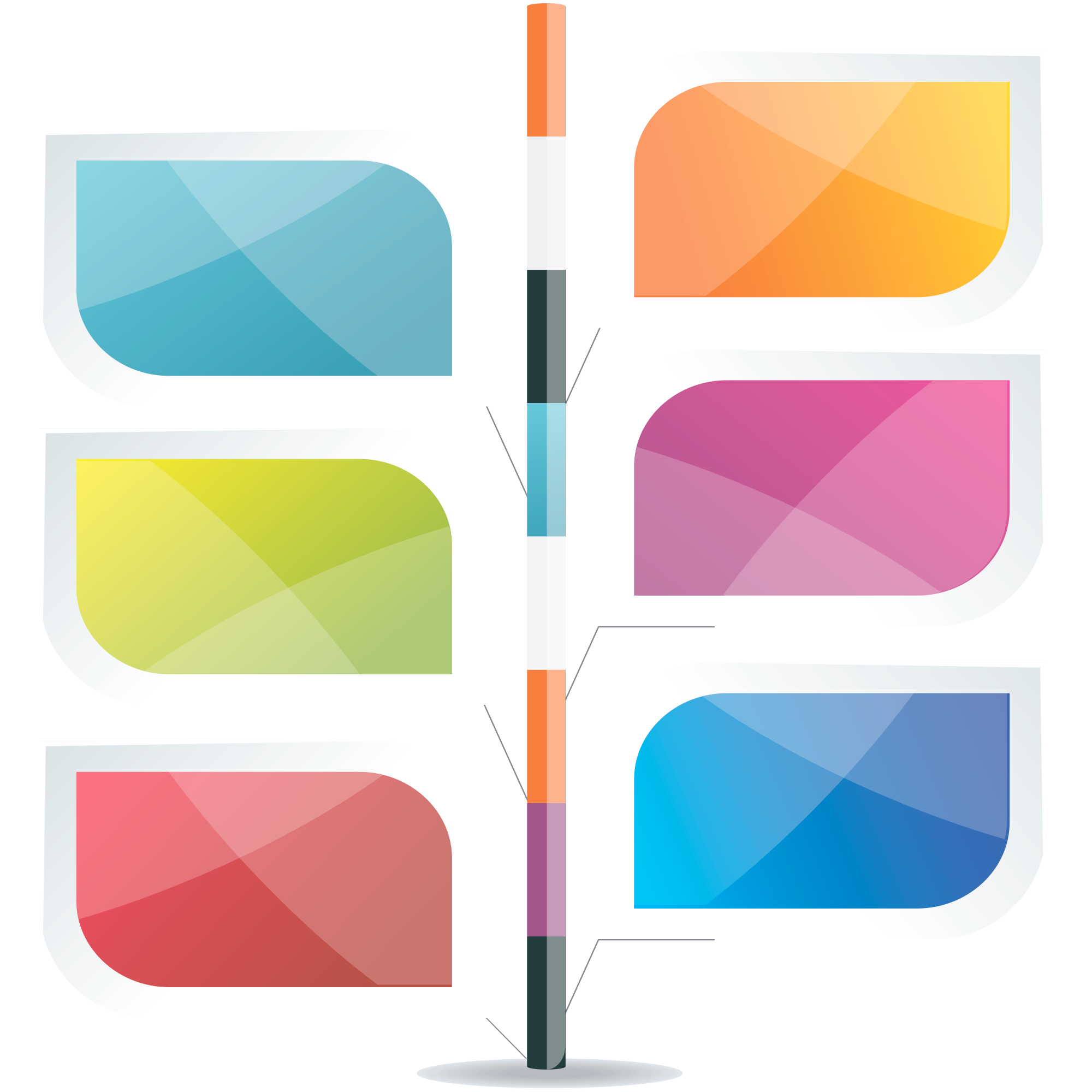 Активные формы
 обучения
Профессиональное 
обучение
Стажировка, 
наставничество
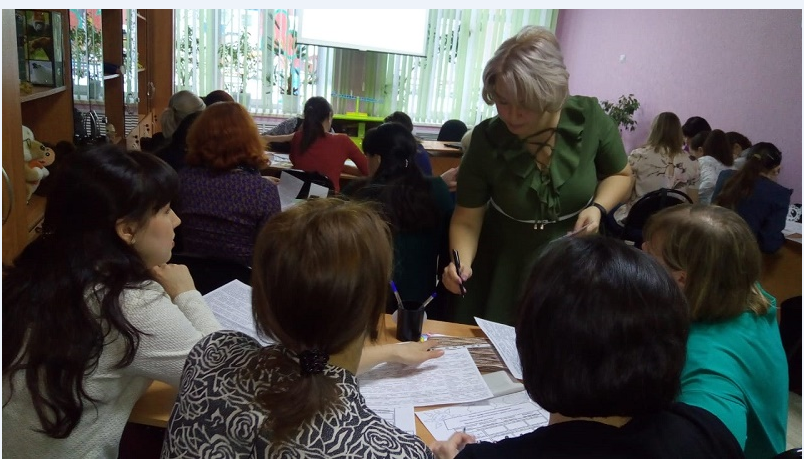 Самообразование
Конкурсы
Семинары,
 круглые столы
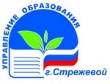 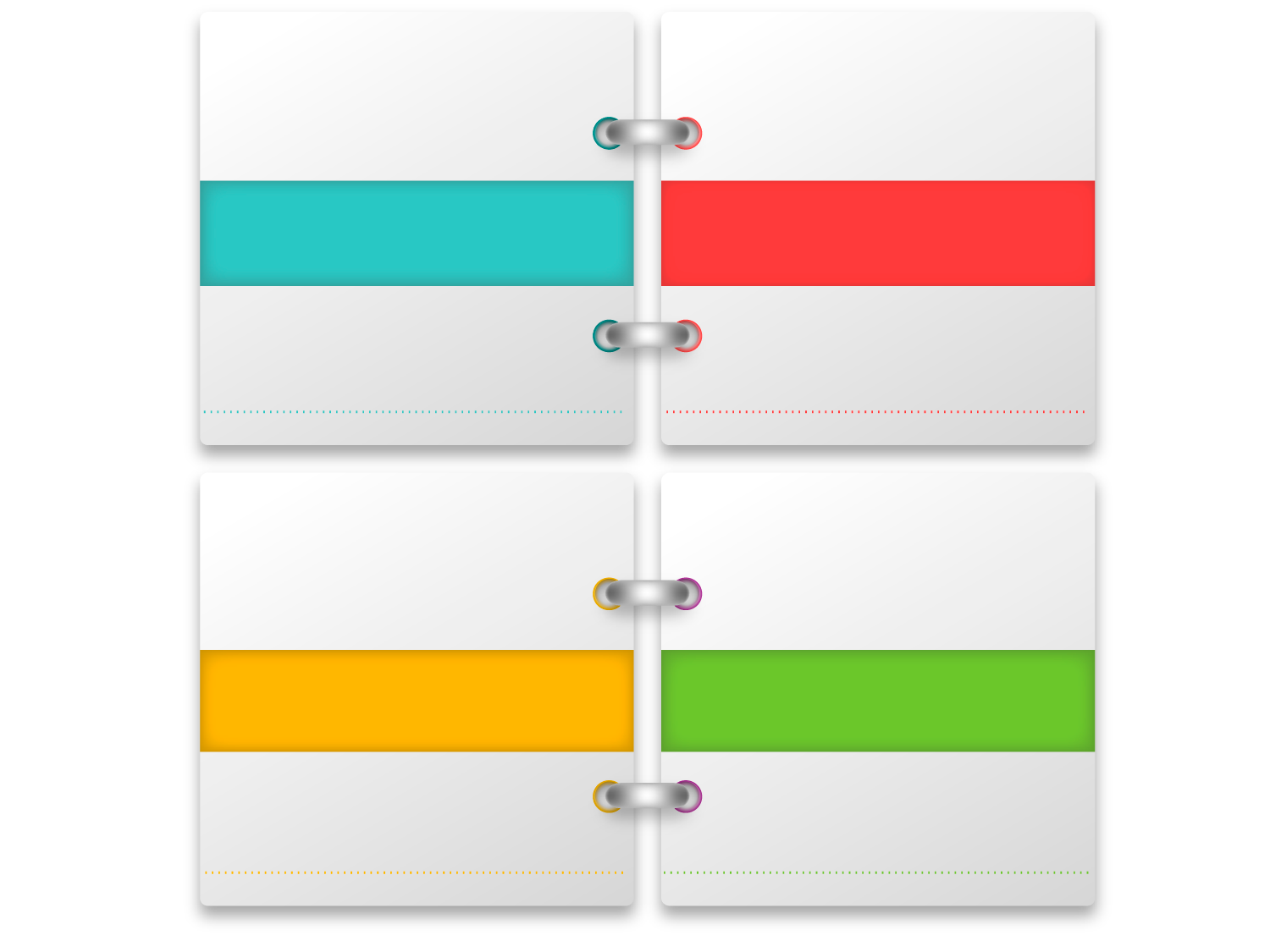 Создание условий для обеспечения образовательных организаций подготовленными компетентными управленческими кадрами, способными реализовывать стратегию развития образования. Использование конкурсных механизмов для выявления инициатив, обобщения и тиражирования управленческого опыта в муниципальной системе образования.
Цель:
- обеспечение реального профессионального роста и продвижения, раскрытия  разных возможностей резервистов;
- привлечение в резерв квалифицированных, талантливых, успешных, имеющих активную гражданскую позицию и высокий потенциал к развитию педагогических работников
Задачи:
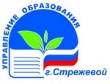 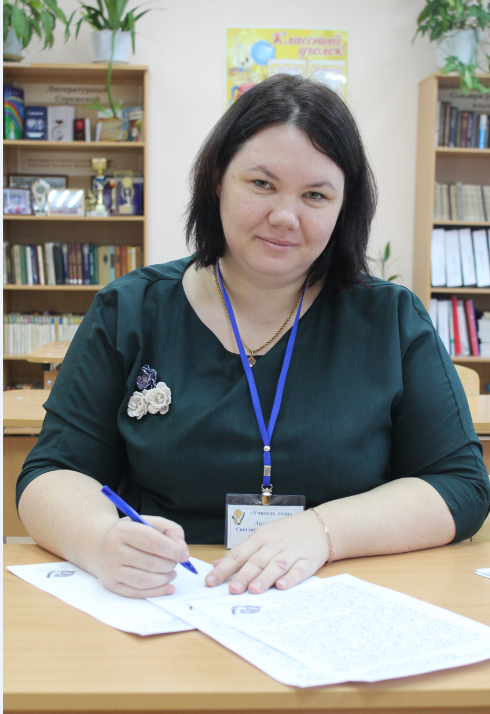 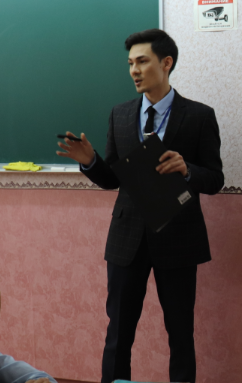 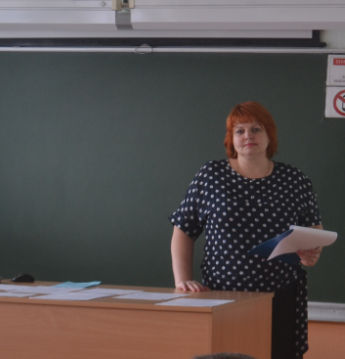 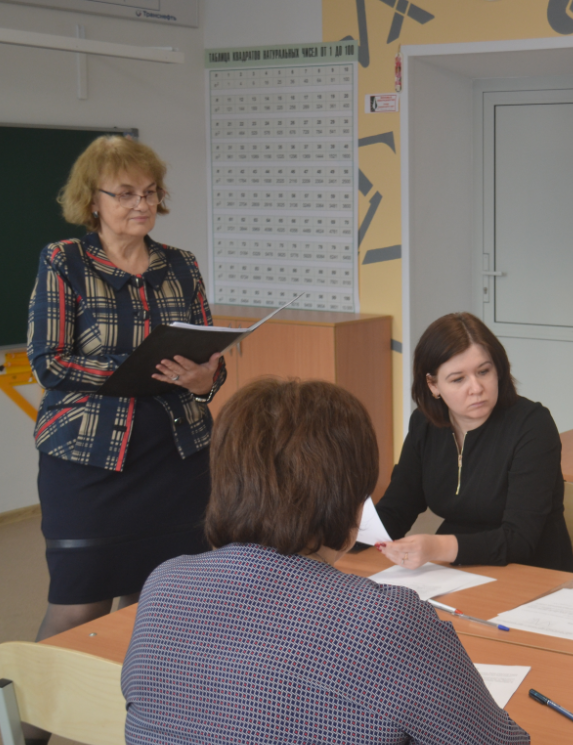 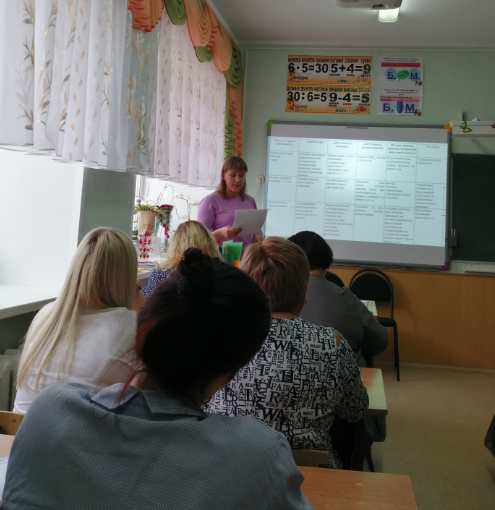 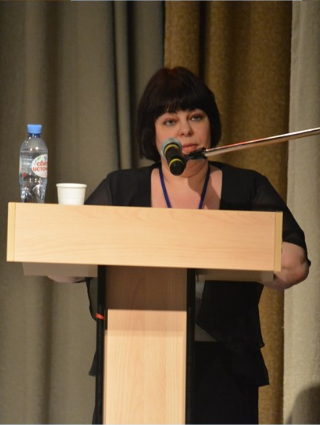 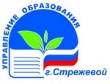 Результаты конкурсов
Участие:
конкурс  эссе – 100%
конкурс рефератов 
  (мини-проектов) – 89%
Назначены:
-руководителями ОУ– 3 чел.
-зам. руководителя ОУ– 4 чел.
Реализовано
 в ОУ 5 мини-проектов
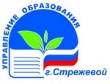 Мониторинг результатов деятельности
Непосредственный
 результат
Опосредованный
 результат
Отсроченный 
результат
Отслеживание сформированности управленческих компетенций резервистов
Отслеживание изменений в результативности деятельности резервиста в разрезе ОУ с учетом новых компетенций педагога(управленца)
Отслеживание уровня профессионального развития резервиста на уровне ОУ и муниципалитета
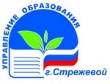 собеседование по итогам
 самоподготовки;
собеседование в присутствии членов
 комиссии и наставников по итогам реализации
 индивидуальных планов развития;
подготовка и презентация мини- проектов, 
совместно с наставниками.
Формы контроля подготовки
резерва управленческих кадров:
Современные формы работы с резервом управленческих кадров (из опыта работы Управления образования Администрации городского округа Стрежевой)
АВТОР: Г.Н. Рябченко, заместитель начальника УО по УВР, г.о. Стрежевой